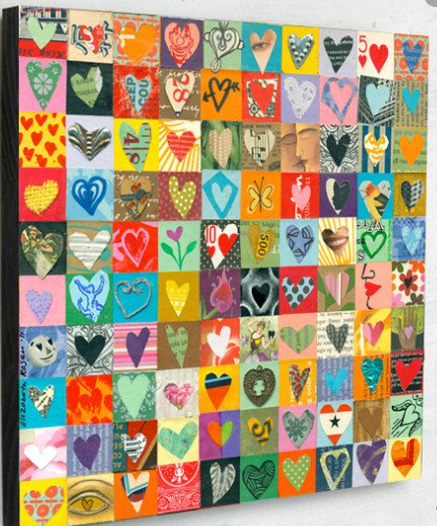 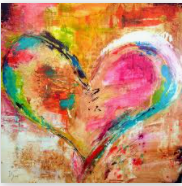 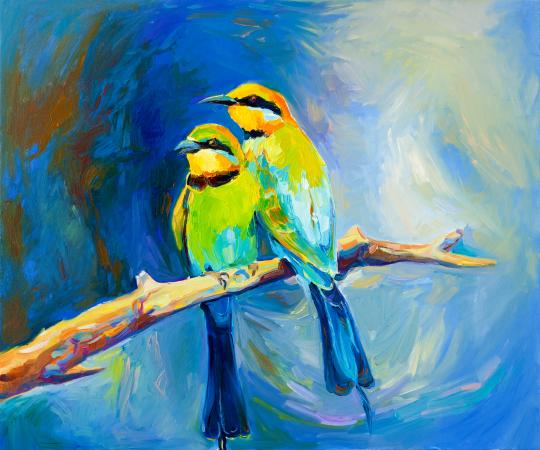 SHOW LOVE WITH ART
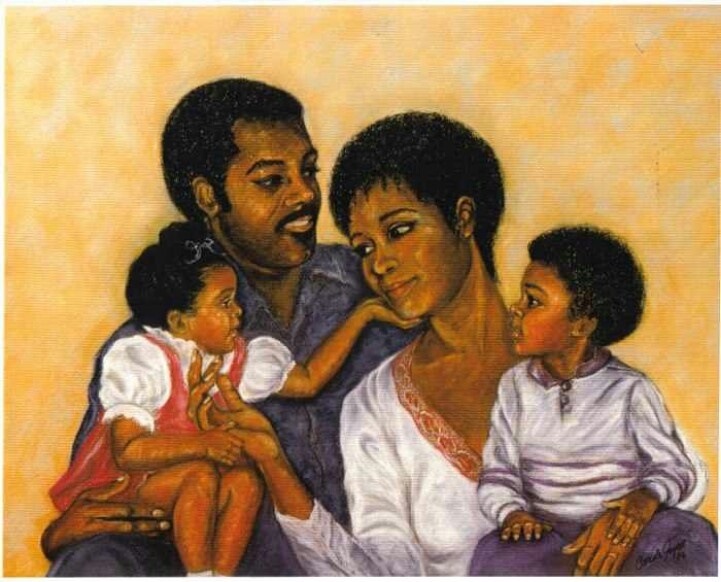 What represents love for you?
Spending time with your family?
Flowers?
Nature?
Food?
Hearts?
Girl with a balloonbanksyUK
This has the inscription ‘There is always hope’

What do you think this artwork says about love?
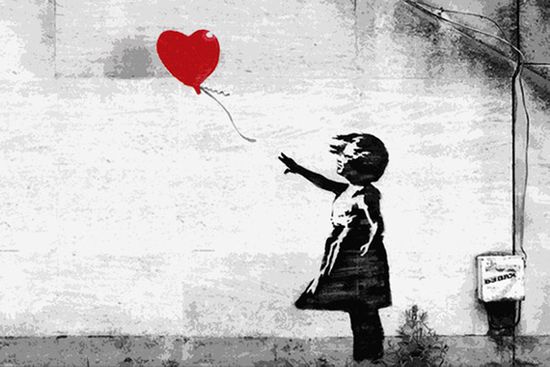 The sweet tango of love leonid AfremovRussian–Israeli
What do you think this artwork says about love?
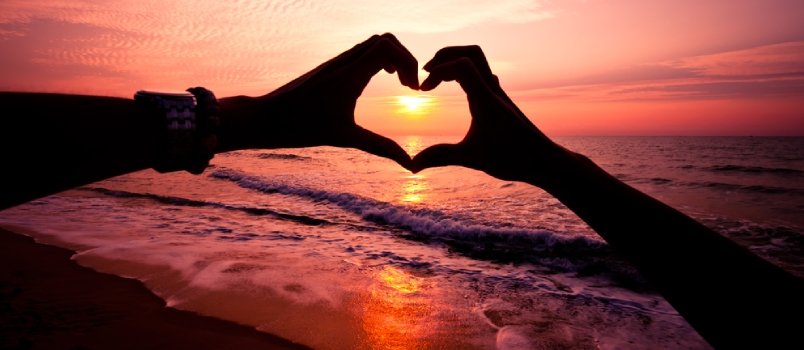 Your turn
Create a piece of art that represents love for you. Give it a title and send it to your teacher by 1st March. 
You could take a photograph, do a painting, create a collage, make something 3D, create art from nature or  even bake and decorate something!
How can you represent what love means to you through your art?
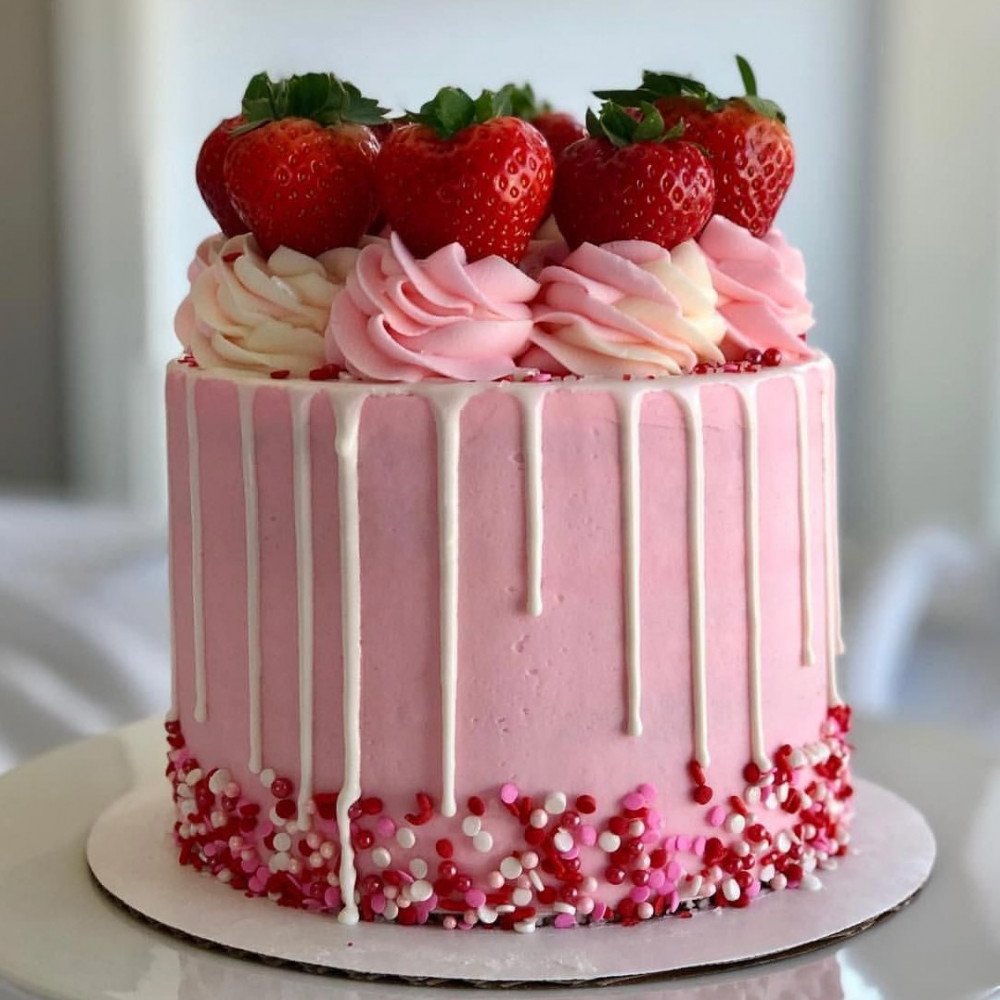 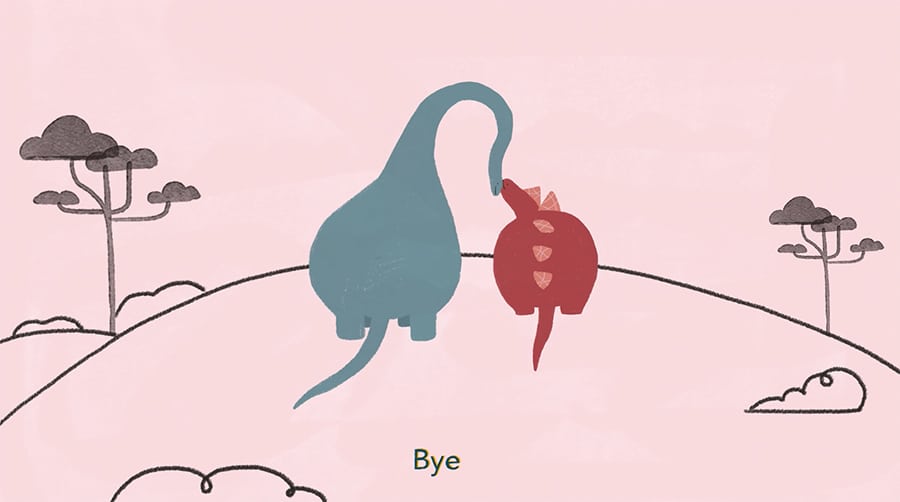